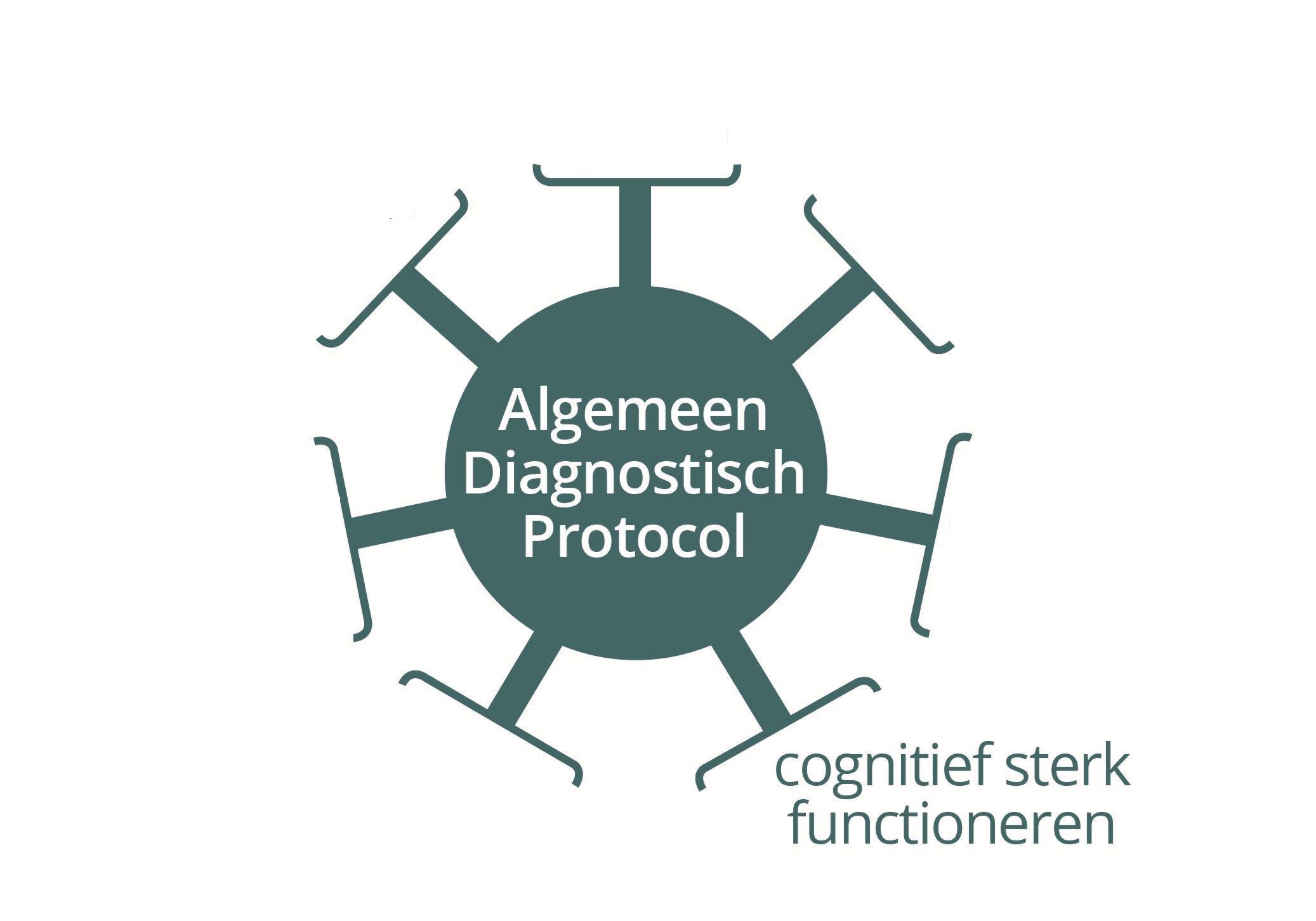 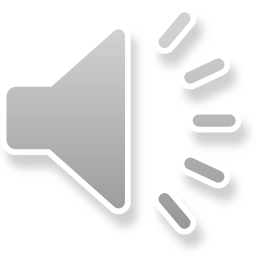 1
Kennisclip
Signalen herkennen van leerlingen die cognitief sterk functioneren
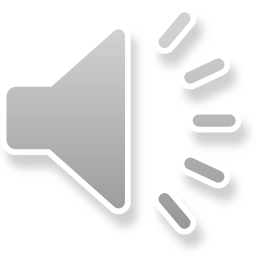 2
Kwalitatieve indicaties voor cognitief sterk functioneren
rekening houden met sociaal-economische of culturele waarden en normen
verandering van de invulling van begaafdheid over de tijd

SDP Cognitief Sterk Functioneren, Theoretisch deel
Bijlage Faire diagnostiek van cognitief functioneren

Voor welke signalen is een professional/ouder best alert?
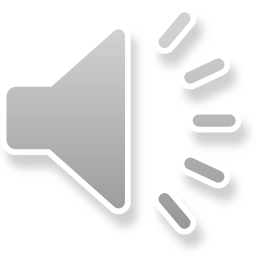 [Speaker Notes: Wanneer we spreken over indicaties voor cognitief sterk functioneren, hebben we het automatisch ook over de invulling van het begrip ‘begaafdheid’. 
Bij het beoordelen of bepaald gedrag kan wijzen op cognitief sterk functioneren, moeten we onder meer rekening houden met sociaal-economische en/of culturele waarden en normen. We verwijzen hiervoor ook naar het Theoretisch Deel van het SDP Cognitief sterk functioneren en naar de Bijlage Faire Diagnostiek van cognitief functioneren.

Wanneer we denken aan cognitief sterke leerlingen, welke kenmerken vallen dan op? Voor welke signalen is een professional of een ouder best alert?]
Kwalitatieve indicaties voor cognitief sterk functioneren
lijst van signalen: 
 vermeld door min. 3 auteurs (cf. van Gerven, 2009)
 kan in sterkere mate voorkomen maar moet niet
→ geen criterium voor classificatie
 geen indicaties voor zorgen of problemen, wel voor onderwijsbehoeften
ordening die we hebben aangebracht:
blauw: vooral binnen de klas
oranje: vooral buiten de klas
groen: zowel binnen als buiten de klas
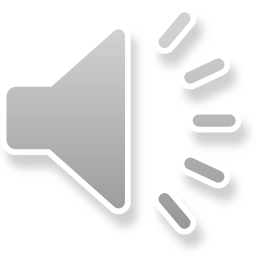 [Speaker Notes: Verwijzing: van Gerven, E. (2009). Hoofdstuk 1: Ontwikkelingen in het denken over begaafdheid. In E. van Gerven (Red.). Handboek Hoogbegaafdheid (pp. 6-21). Assen: Koninklijke Van Gorcum BV
Kenmerken die we opsommen zijn geen argumenten om wel of geen diagnose te stellen, zijn ook geen aanwijzingen voor zorgen of problemen, maar geven informatie over de onderwijsbehoeften van de leerling. 

Ordening die we hebben aangebracht, is subjectief!]
Kwalitatieve indicaties voor cognitief sterk functioneren
contact zoeken met oudere kinderen
perfectionistische instelling
wekken indruk van 
geestelijke vroegrijpheid
snel van begrip
hoog leer- en werktempo
origineel gevoel voor humor
in staat tot zelfreflectie
verworven kennis goed toepassen
sterk rechtvaardigheidsgevoel
groot 
probleemoplossend 
vermogen
stelt regels en afspraken in vraag
goed geheugen
goed doorzettingsvermogen (bij uitdaging)
groot analyserend
vermogen
verbaal taalvaardig
sterke concentratie (bij interesse)
grote behoefte aan autonomie
scherpe waarneming
creatief denkvermogen
brede algemene interesse
uitdagingen
zoeken
vaak 
doorvragen
out of the box denken
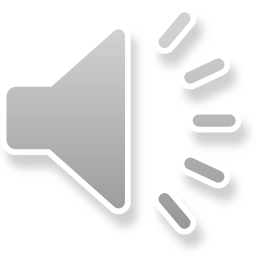 [Speaker Notes: Legende (subjectief): blauw vooral in de klas, oranje vooral buiten de klas, groen zowel binnen als buiten de klas

Blauw: deze leerlingen gaan vlot door de leerstof en lopen soms vooruit op het aanbod in de klas. Jonge kinderen kennen liedjes of versjes op één twee drie van buiten, terwijl andere kinderen meer herhaling nodig hebben. ‘Ze kunnen het goed uitleggen’ is een vaak gehoorde omschrijving.

Oranje: Ze hebben graag dat alles ‘eerlijk’ verloopt en willen vaak weten waarom iets wel of niet mag. Waarom mogen ze niet zelf kiezen wanneer ze gaan slapen? Waarom mogen ze niet alleen thuis blijven als ze dat zelf willen? Ze kunnen ook vaak erg grappig uit de hoek komen.

Groen: ze zien details die anderen niet zien, bv in een tekening of op een foto. Ze willen mee beslissen over het verloop van bijvoorbeeld een gezinsuitstap of bepaalde afspraken die thuis of in de klas gelden.]
Wat zegt de wetenschap?
Hoe herken je cognitief begaafde leerlingen? (cf. Talent)

denken en leren erg snel
voorkeur voor complex en abstract denken
sterk geheugen
creatieve en flexibele probleemoplossers
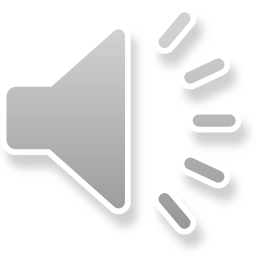 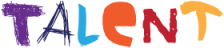 [Speaker Notes: Er is recent onderzoek gebeurd door het SBO Project Talent. Zij weerhouden volgende vier grote kenmerken.
Verwijzen naar artikel / blogbericht (link zit ook achter de naam ‘Talent’)
https://www.projecttalent.be/doelgroep/kleuters-2-5-6j/artikel/108-hoe-herken-je-een-cognitief-begaafd-kind]
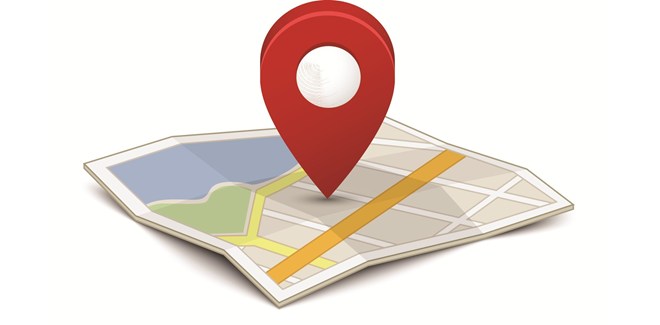 Waar is meer info te vinden?
Op de Prodia website:
Kwalitatieve indicaties voor cognitief sterk functioneren
Theoretisch deel CSF, Relevante ontwikkelingsaspecten en verschijningsvorm, Sterk functioneren

Elders:
Projectteam Talent: Hoe herken je een cognitief begaafd kind? en ook Signaleren en diagnostiek van cognitieve begaafdheid.
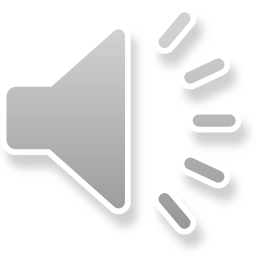 7
Meer info en tools? 
www.prodiagnostiek.be
Vragen? 
info@prodiagnostiek.be
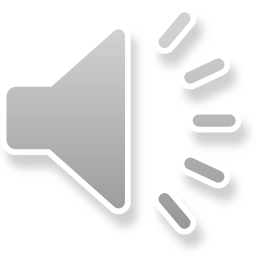 8